Om NORFOs digitale tjenester

Trond Nielsen 
Webmaster NORFO
2 februar 2019
IT-forum til tjeneste
Trond Nielsen 		Webmaster
Tore Krokstad 		Dico 2275
Trygve Danielsen 	Dico  2310
Einar Solheim			Dico 2250
Tor Endre Bakken	Dico 2290
Fred Loe				Dico 2305
Johnny Rivli			Dico 2260 
Aril Bjørkøy			MD Executive Secretary
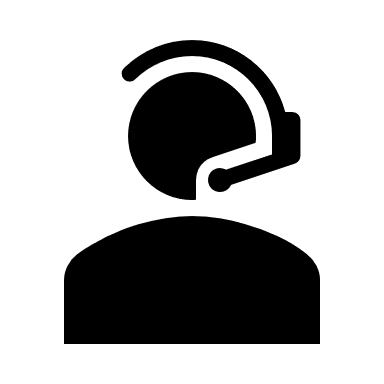 NORFOs digitale tjenester til klubbene og distriktene
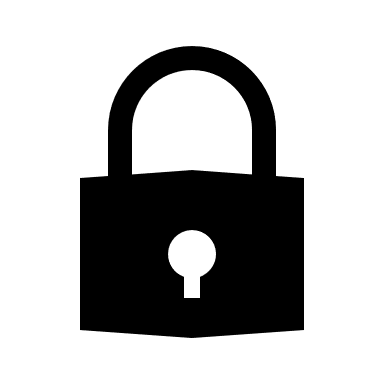 Tilgang og sikkerhet
Bruker-kontoer og passord, Dashbord 
Medlemsnett
Medlemslister, oppmøte, arkiver etc. Overføring til RI
Hjemmeside-mal
Mal for hver klubb, distrikt og NORFO
Epost-løsning 
Zimbra epost med klubbens epostadresse
Nettmøter
	- Mange deltakere, skjermdeling og opptaksmuligheter

Hjelp og støtte
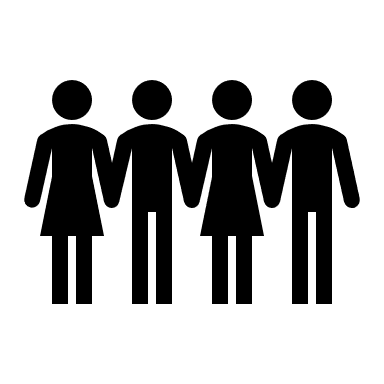 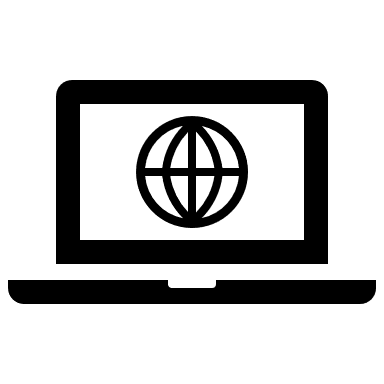 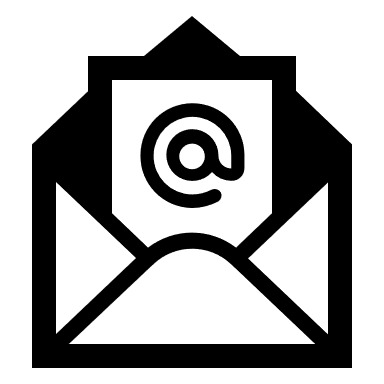 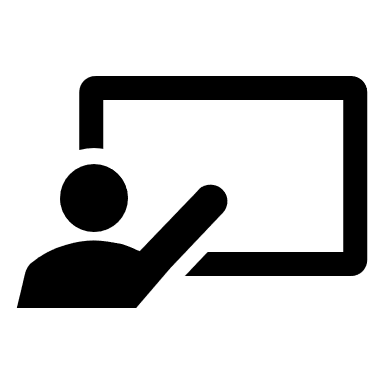 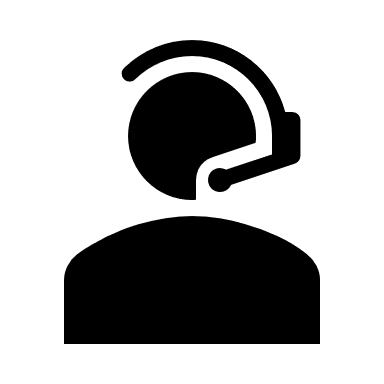 Tilgang og sikkerhet
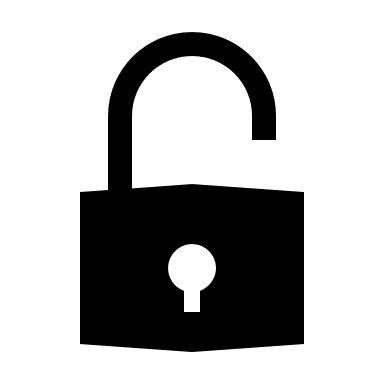 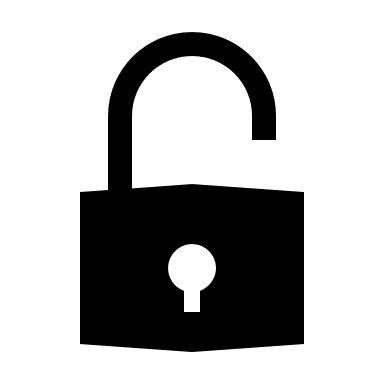 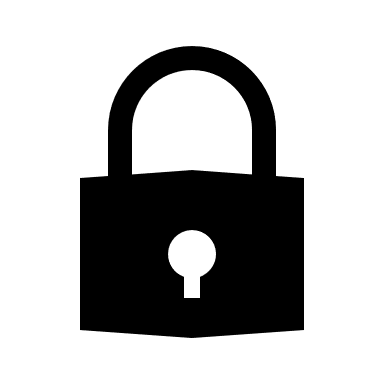 Pålogging og sikkerhet
Appsco.com styrer pålogging og sikkerhet
Konto i Appsco for alle medlemmer av Rotary
Kun epostadressen i Medlemsnett  er gyldig brukernavn 
Glemt passord-knapp
Appsco dashbord
Hva skjer i Appsco når jeg endrer epostadresse i medlemsnett
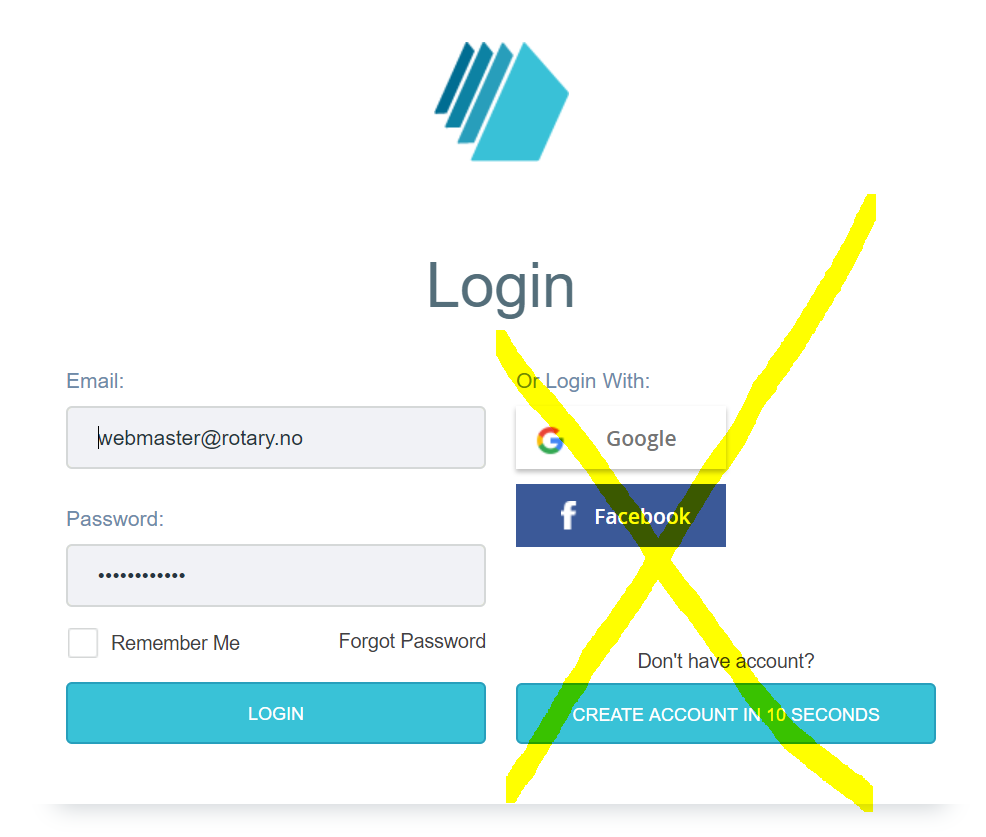 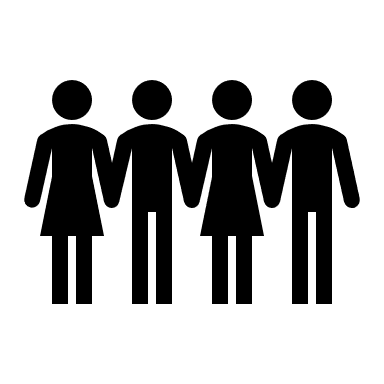 Innlogging til digitale tjenester
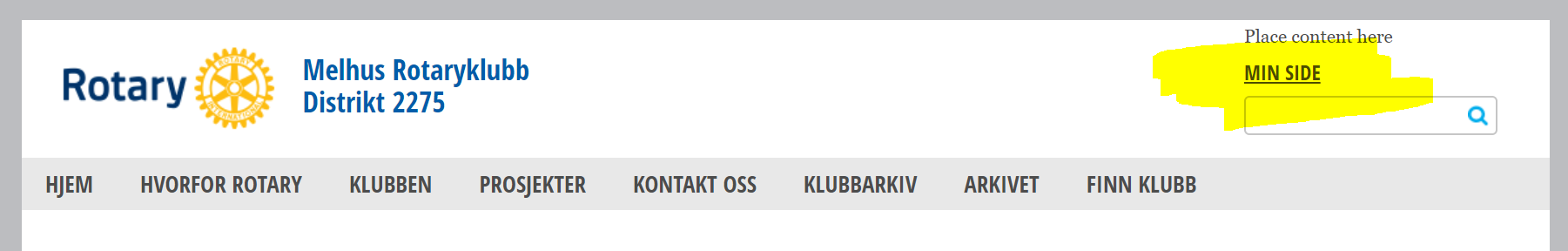 ‘Min side’ på hjemmesiden tar deg via innlogging til dashbord
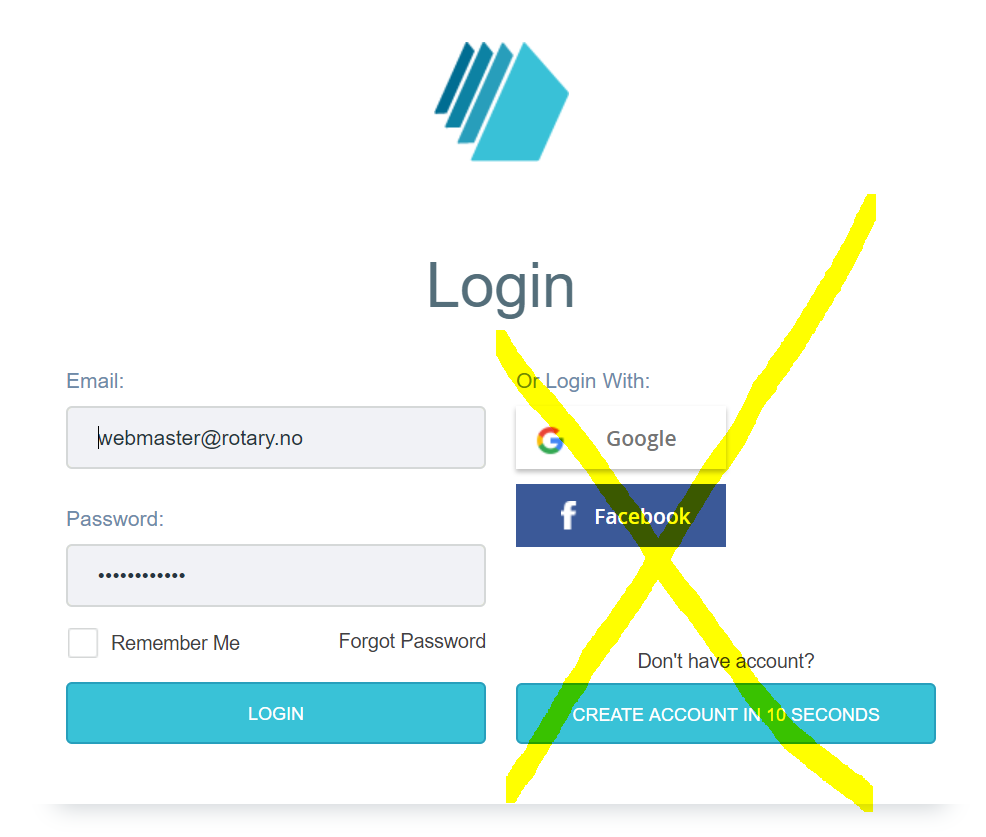 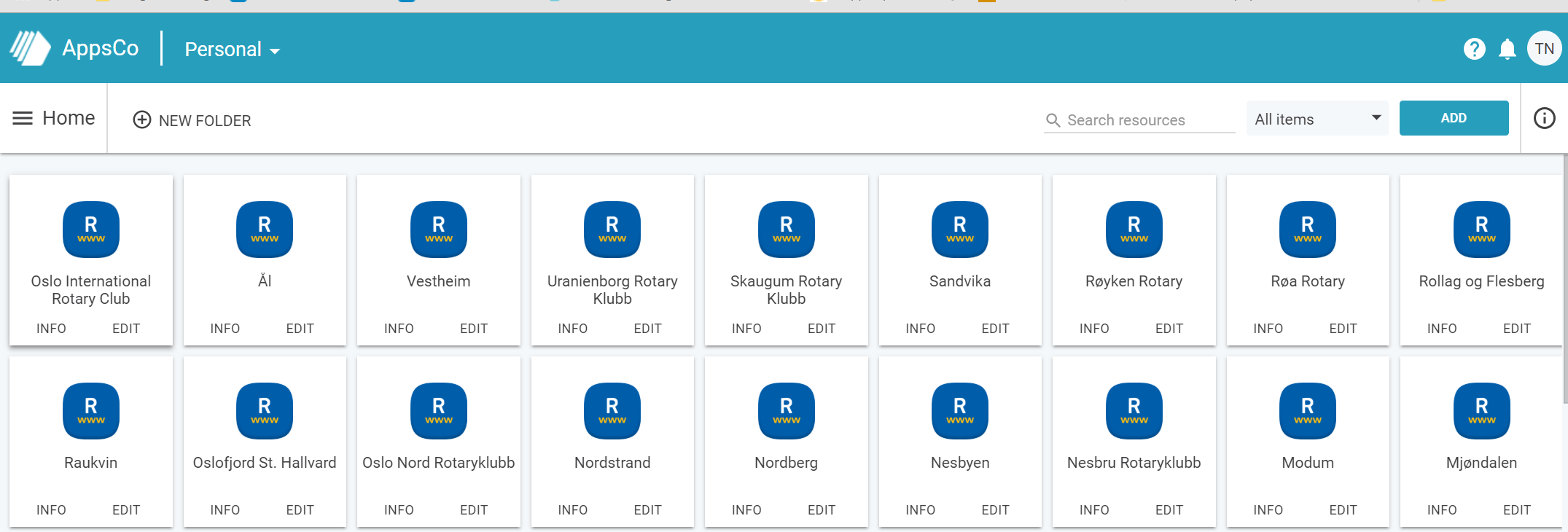 Medlemsnett
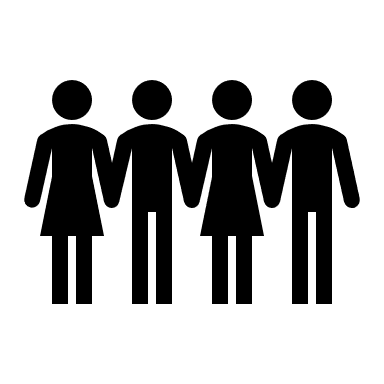 Roller i Medlemsnett styrer alle rettigheter
Visning og 
Redigering:
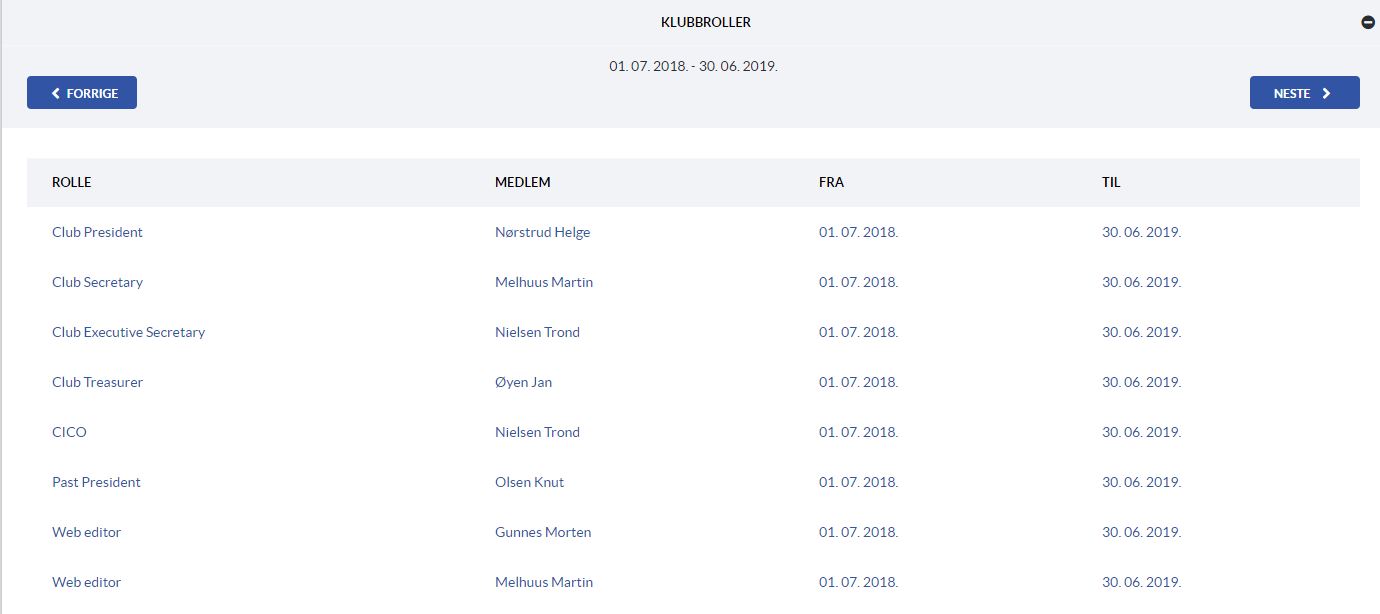 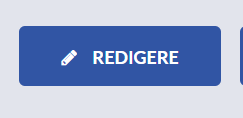 Redigeringsknapp vises kun når du har tilgang til å redigere.
Redigering – Utvalgte roller
Redigering i forhold til hvilken rolle du har
Hjemmeside-redaktør er egen rolle  (i Medlemsnett)
Rapporter
Visning – Alle medlemmer
Matrikkel
Visning av alle profiler
Mine komiteer
Rotary Fellowship
Søk
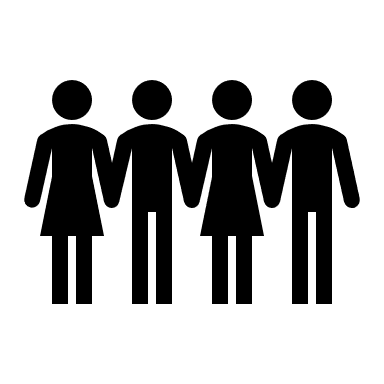 Medlemsnett  hovedmeny
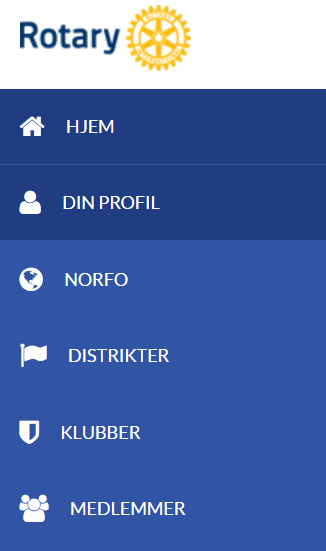 Hovedmenyen inneholder
Klubber – Din klubb
Distrikt – Ditt distrikt
Mine komiteer – Du er med i
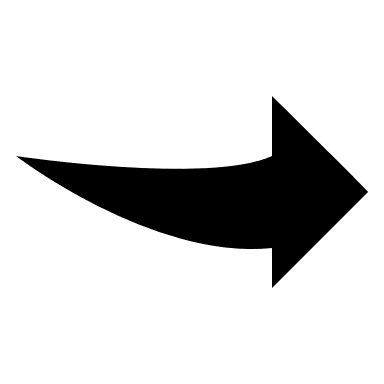 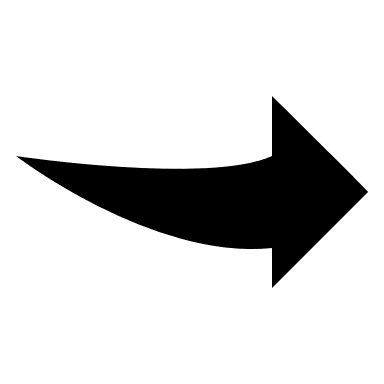 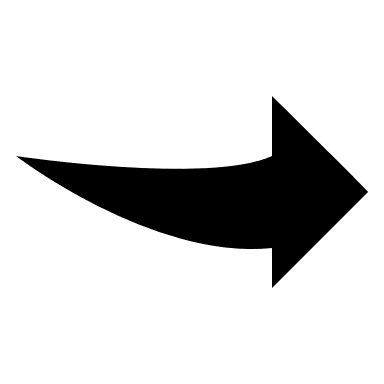 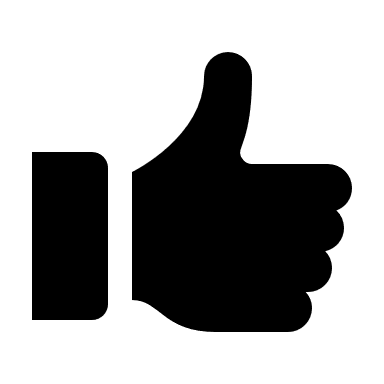 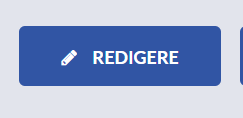 Husk den magiske knappen
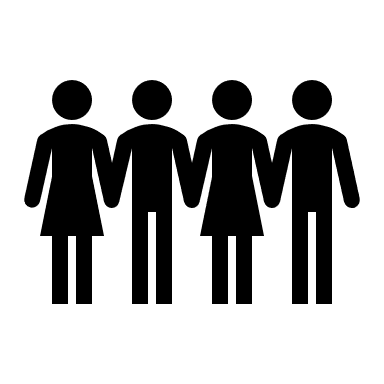 Din Profil
Opplysninger om 
Medlem  
Roller
Tillitsverv
Vedlikeholdes av klubben (Vanligvis sekretæren).

Medlemmer kan endre opplysninger om seg selv i Medlemsnett etter innlogging, men IKKE dette:
Klubbnavn
Klubbnummer (kun fra RI)
Opptaksdato
Medlemsnummer
Medlemstype
Fadder
Klassifikasjon
Æresbevisninger
Unntak fra møteplikten
Medlemshistorikk
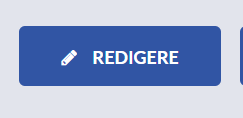 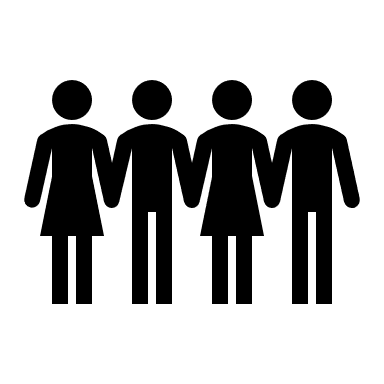 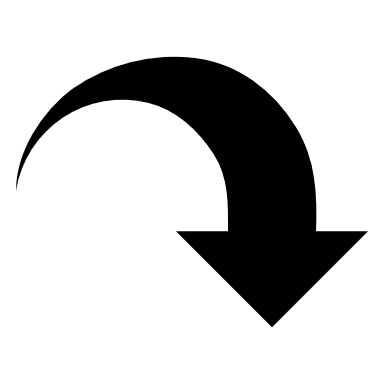 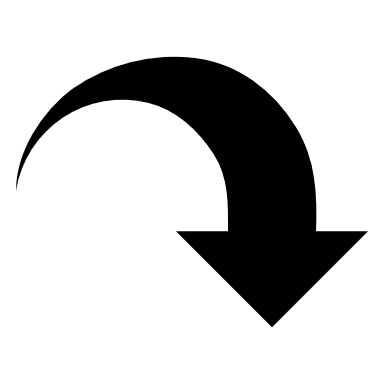 Komiteer og Arkiv i Klubb og distrikt
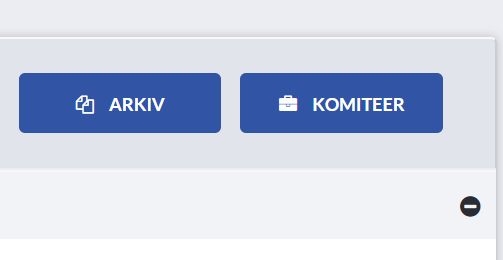 Komiteer opprettes på klubb og distrikt-nivå
Komiteen kan være  Automatisk (komite med årlig fornyelse) eller Statisk( fast)
Har sitt eget arkiv (info kan gå i arv)
Komiteleder er redaktør og Komitemedlem har lesetilgang 
Mapper og undermapper
‘Members media’ er et åpent arkiv for alle klubbens medlemmer. Tilgjengelig fra din profil.
‘Mine komiteer’ (valg i hovedmenyen)
Komitemedlemmer  ser  alle komiteer du er leder/medlem av
President og Sekretær i klubben  har lesetilgang til alle komiteer klubben
Distriktsguvernør og Distriktssekretær har lesetilgang til alle komiteer i distriktet
Styret og sekretær i Norfo har lesetilgang til alle komiteer i multidistriktet
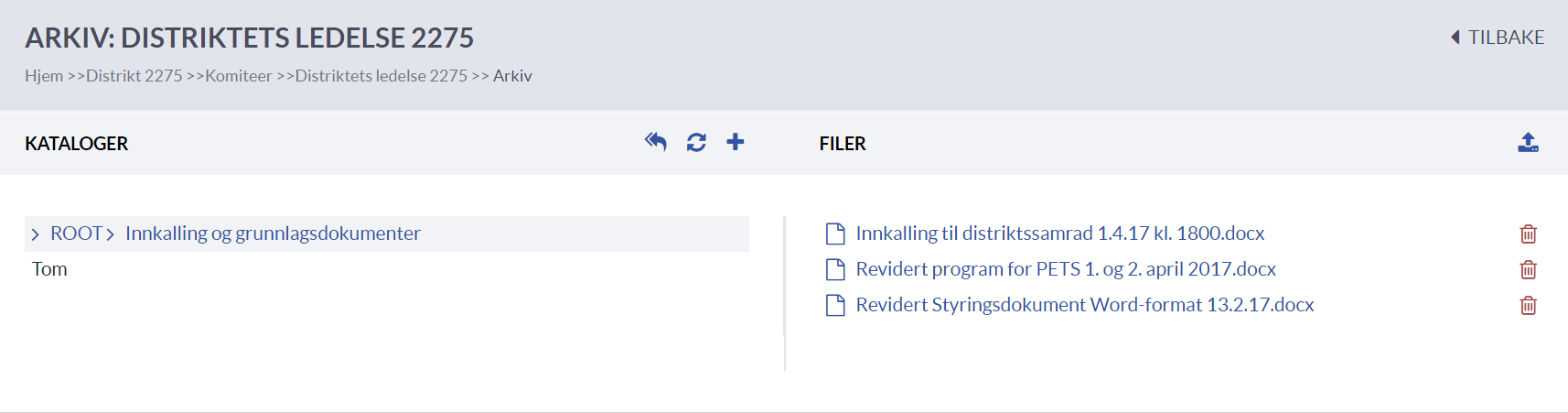 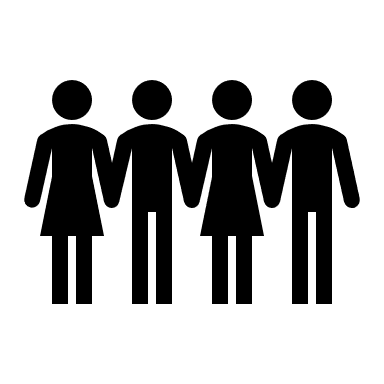 Fremmøte
Møtefrie uker og  Fremmøte.
Fremmøteregistrering alternativer:
Ikke til stede
Til stede
Prosjekt
Annen klubb
Fritak fra frammøteplikten

Møtefrie uker
Markere møtefrie uker (beregning)
Til lokalt (Nasjonalt) bruk (ikke til RI)
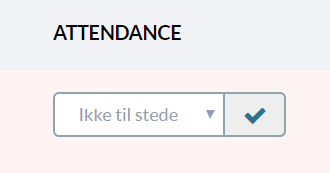 Hjemmeside-mal
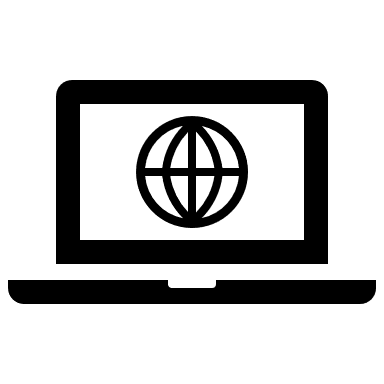 Noen nøkkelpunkt
Dashbord
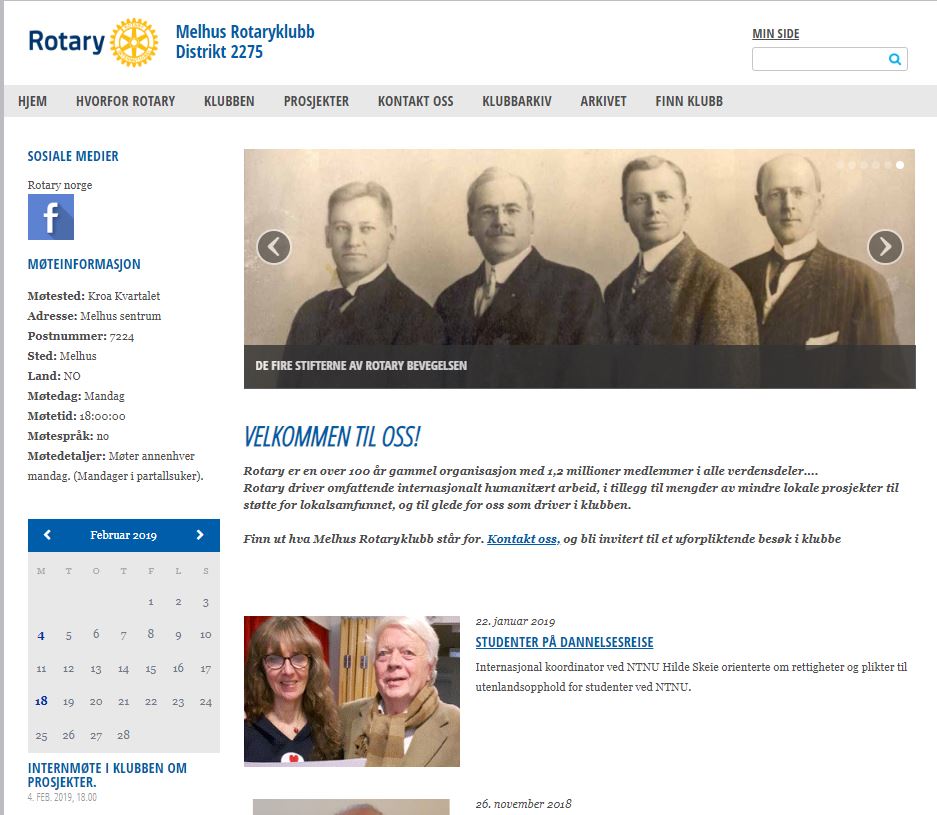 Lenk dit du vil
Hovedmeny kan lenke til sider, eksterne sider og dokumenter
Hentes fra Medlemsnett
Dine bilder?
Fritekst
Hentes fra møtekalender
Nyhets modul
Hentes fra møtekalender
Lenke til referat og bilder
Du vet du er i edit-modus når du ser dette
Lagre endringer
Slik ser det ut..
Nyhetsmodul
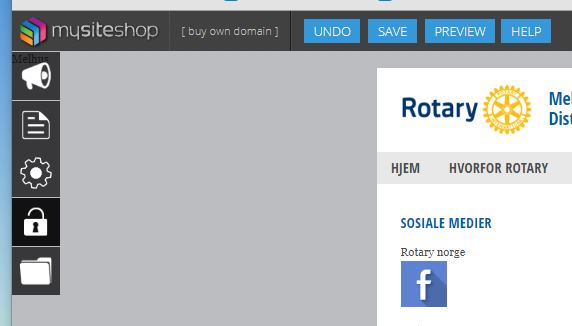 Sider
Innstillinger
Midlertidig tilgang
Dokumenter og filer
Nettmøter
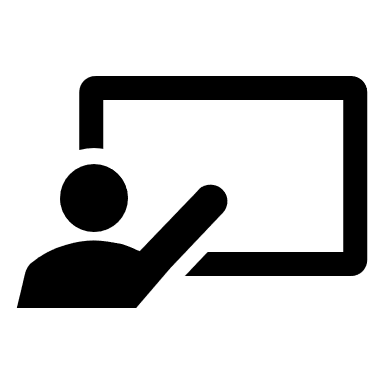 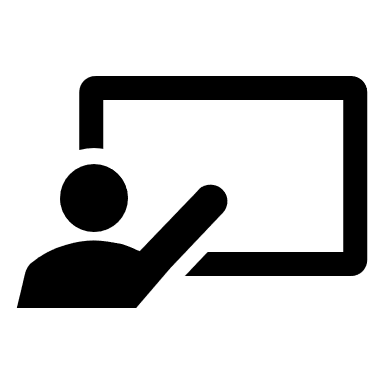 Nettmøter
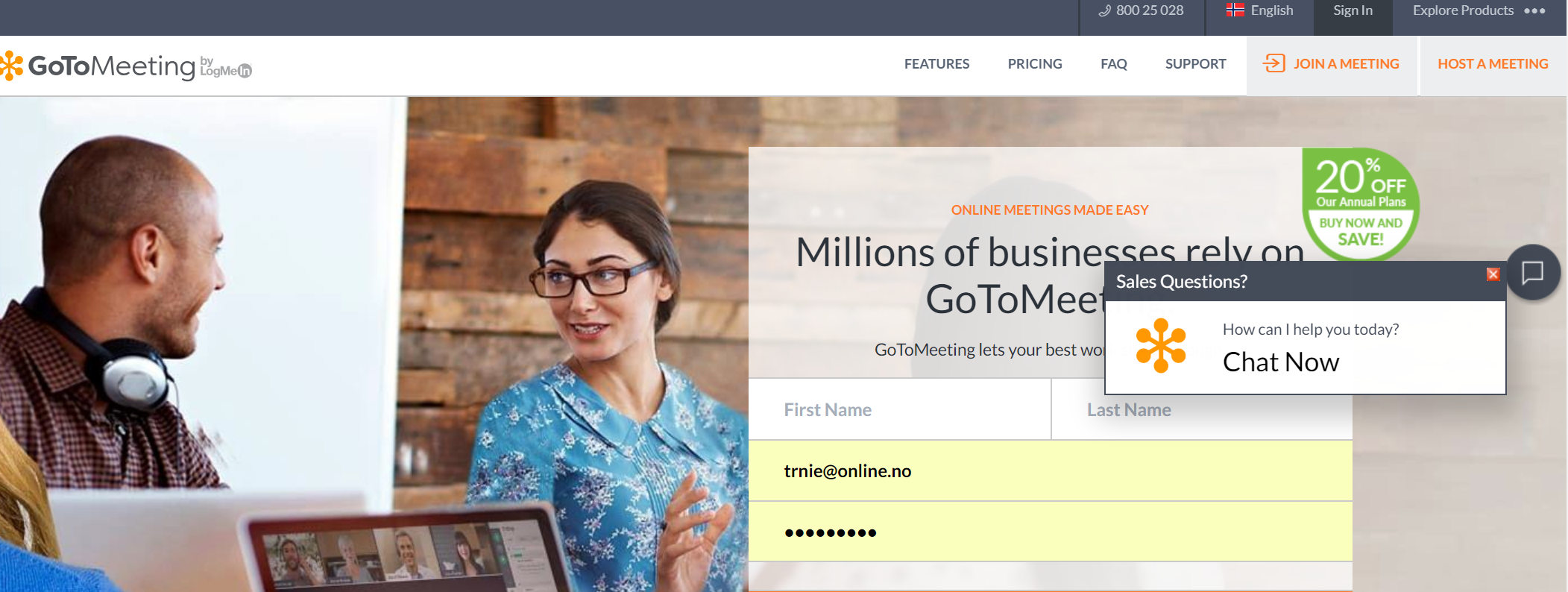 GoToMeeting
Kan spare oss store beløp hvis vi utnytter muligheten
Et års abonnement som prøve 
Lisens for hvert distrikt + NORFO + Komiteer
DICO koordinerer i distriktene 
Kun den som inviterer til møte trenger lisens
Opptak av møtet om ønsket
Presentasjon
Hvordan: support.rotary.no
Epost
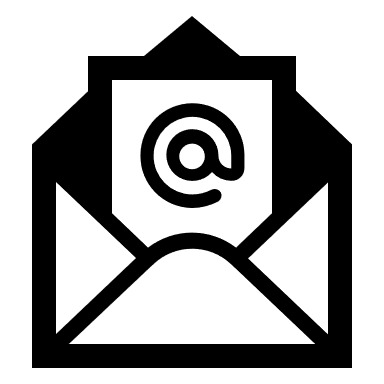 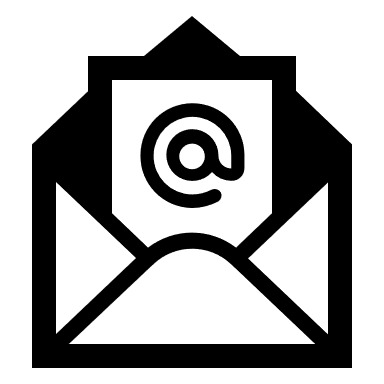 Zimbra Web Client epost
Tjenester
Klubb-epost : 	klubbnavn@rotary.no
Distrikt-epost: 	d1234@rotary.no
Funksjonsbasert (rollebasert) epost feks. dico.2275@rotary.no / 
Zimbra er front-end til rotary epost. (Epost-server https://webmail.mysiteshop.com)


Anbefaling:
Konto settes opp for visning  i eget postsystem feks. i Outlook (unngå Zimbra).Alternativt videresendes til privat epost. (hvem svarer?)
Betydelige problemer med søppelpost. HUSK at:
Klubbens epost SKAL være en @rotary.no adresse.
Hjemmesiden har en kontaktformular som bruker klubbens epost
Funksjons-epost gjør det mulig å overlate informasjon til neste tillitsvalgte
Hjelp og støtte
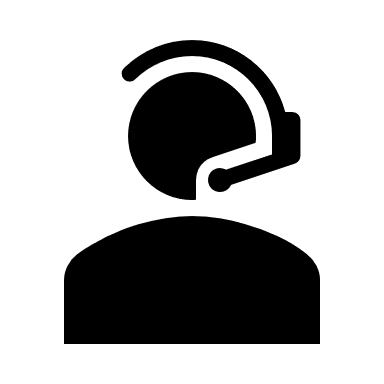 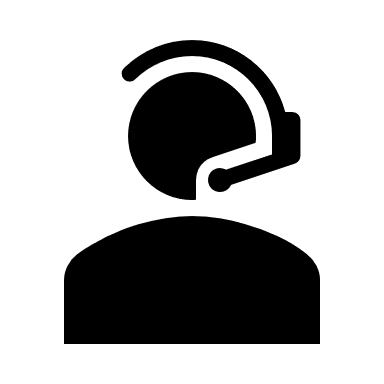 Organisering av hjelp og støtte
Hvis vi ikke følger prosedyren, påløper kostnader
Support@rotary.no
Send henvendelser til 
Support@rotary.no 
Bruk distriktsnummer (for eksempel. D2260) som del av emnefeltet.Automatisk fordeling til DICO’er
Litt om Rotary.org
Data som flyter fra Medlemsnett til Rotary International
Klubbens Møteinformasjon (når/hvor)
Medlemsinformasjon
Verv (Officers) fra  rolleliste i medlemsnett
Enveis
Enveis fra Rotary Medlemsnett til RI
RI leverer kun medlemsnummer tilbake
RIs krav
Tretti-dagers regelen
Ingen duplikat i eposter
Neste års verv innen 1. februarAlle opplysninger skal inn i Medlemsnett. Ikke endre i RI uten avtale med DICO
My Rotary – ‘SIGN IN TO MY ROTARY’
Logg inn med Epost og passord eller ‘Create account’
- En annen konto enn Medlemsnett, men samme epost.
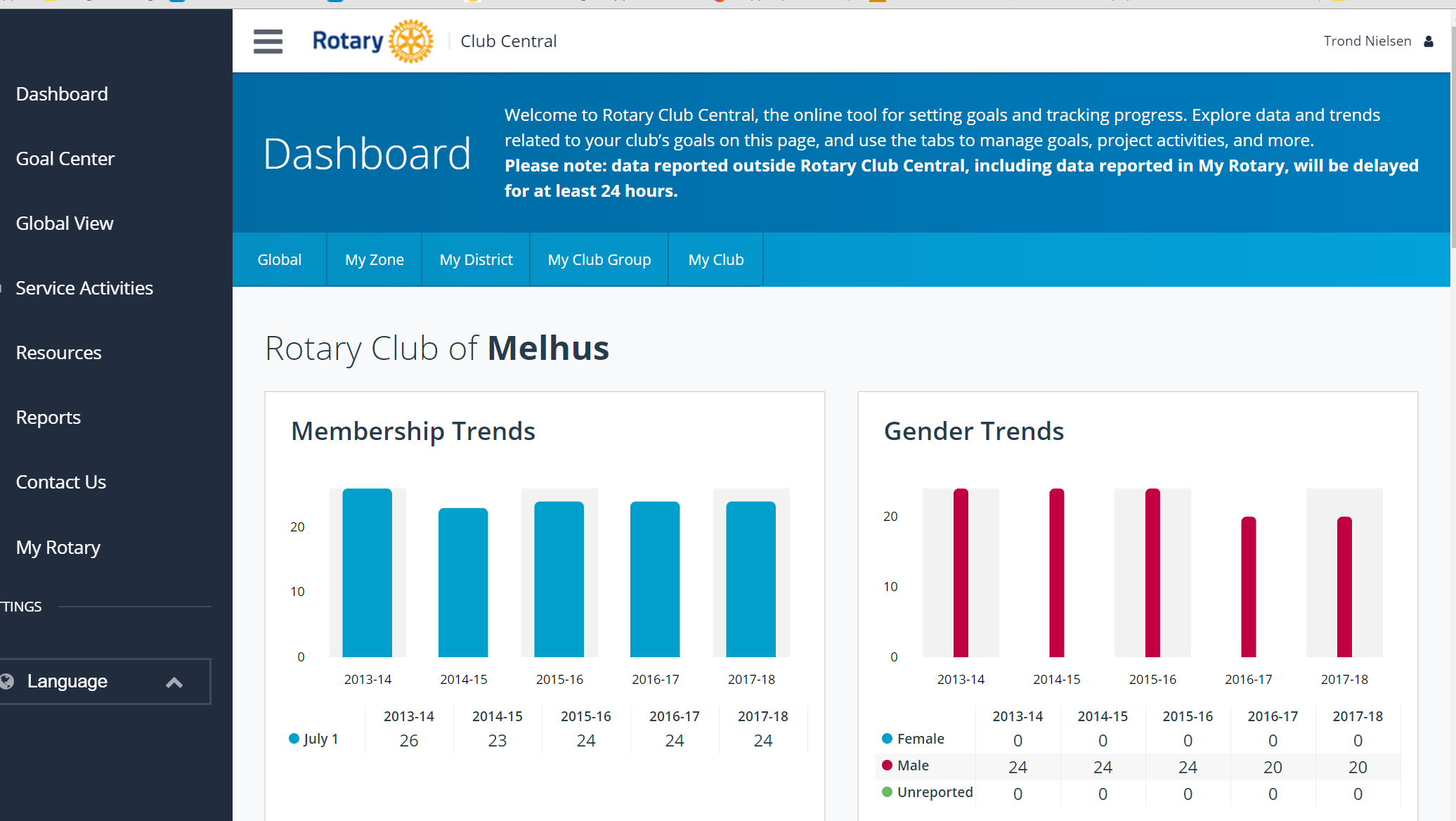 Rotary Club Central
Statistikk for din klubb
Goal center 
Resources
Manage – Club administration
Club administration
Medlemsliste kan du se hos RI, men du skal BARE endre opplysninger i Medlemsnett.
Club Goals
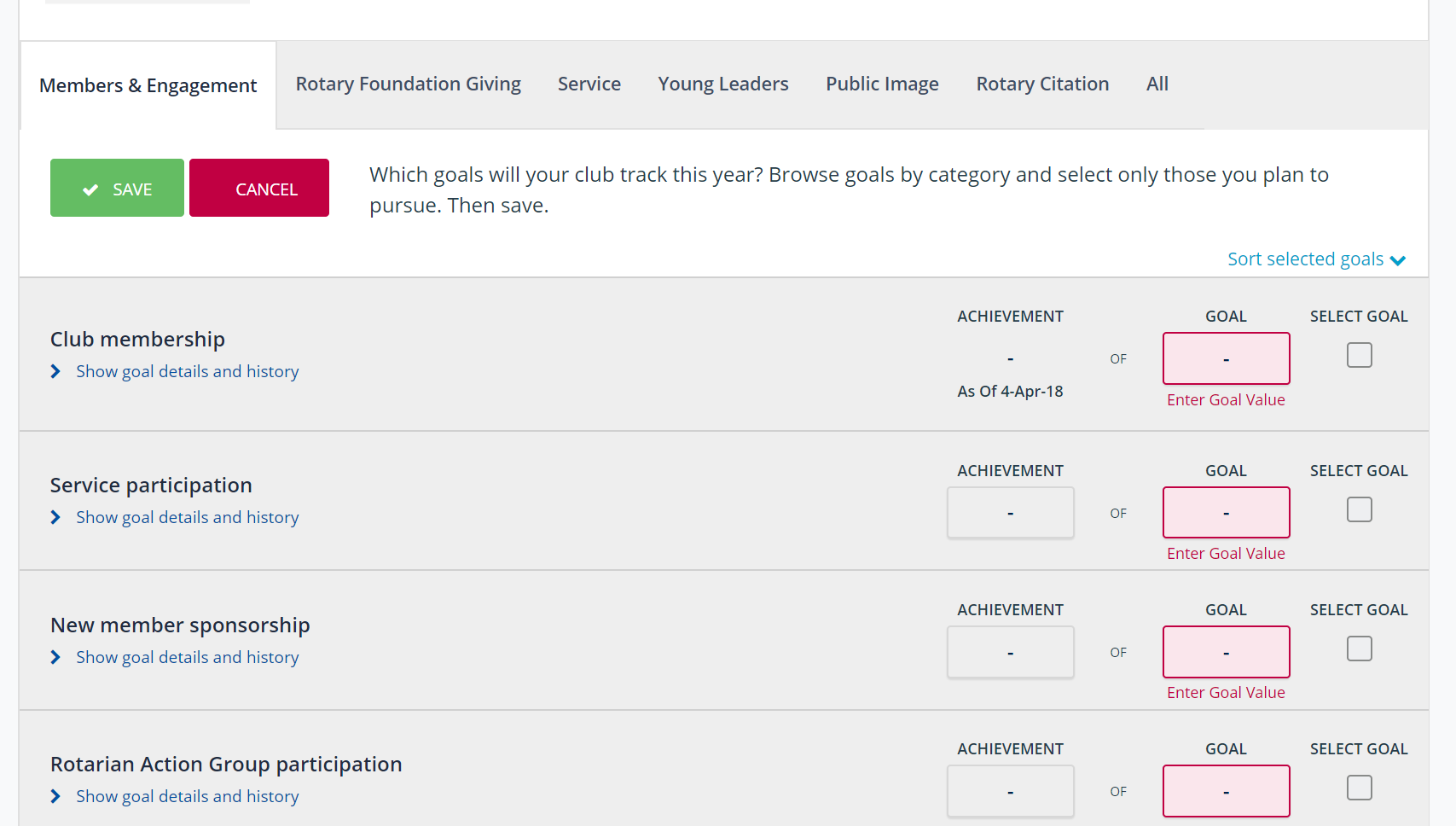 Klubbens mål for perioden for mange ulike områder.
Måle resultat
Rotary Showcase
Bruksanvisning for å legge prosjekter på RI sin side
Ja, men i hvor i all verden skal jeg….
Utfordringer
Feil i synkronisering med RI 
Opplæring i alle nivå
Kostnader